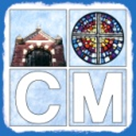 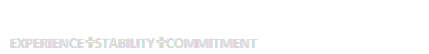 Serving the temporal needs of the Church since 1889
Kevin Maloney, MBA
Catholic Mutual Claims Risk Manager
PO Box 230
Wheeling, WV 26003
Office – 304.230.5640
Cell – 304.280.4356
Fax – 304.230.5642
Kmaloney@catholicmutual.org
www.catholicmutual. org
PROPERTYIf you have a property damage loss, take whatever means are necessary to protect the property from further damage.  If contents are involved, separate the damaged articles from the undamaged.  If buildings are open to the elements, arrange for temporary protection.  You will be reimbursed for this expense.  CONTACT CATHOLIC MUTUAL (KEVIN MALONEY 304-230-5640 or 304-280-4356) AS SOON AS POSSIBLE.
PERILS
Covers direct physical loss to property on an all risk basis.  Some of the common causes of loss included are:
•             fire
•             lightning
•             wind
•             hail
•             explosion, other than steam boiler explosion
•             riot
•             civil commotion – unlawful uprising of three or more people
•             aircraft and vehicle damage
•             smoke – must be sudden and accidental
•             vandalism
•             theft of property
•             sewer backup
DEDUCTIBLE
A deductible applies to each location/occurrence and will be incurred by the parish. The deductible has been determined by the Diocese. The deductible can range from $500.00 on a water damage loss to $2500.00 on a wind/hail claim. Please feel free to ask about the deductible when reporting your claim.
PROPERTY EXCLUSIONS
•	Buildings and contents loses from settling, shrinkage or expansion in foundations, walls, floors, or ceilings.
•	Losses from wear and tear, inherent defect, deterioration, vermin or termites, corrosion, and all other loses of a degenerative nature.
•	Losses caused by neglect to use all reasonable means to save covered property at and after the time of loss.


	The above are some examples of exclusions, other exclusions outlined in coverage certificate may apply.